The lost son
The rich fool
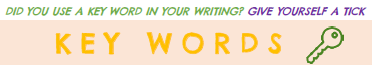 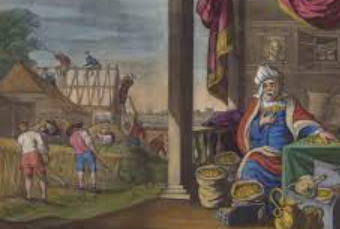 Topic Overview
In this unit you will learn about stories from the New Testament gospels that Jesus told. You will be asked to draw on their own experience and understanding of storytelling and story writing. You will learn about how important it was for Jesus to tell stories as a means of teaching about God.
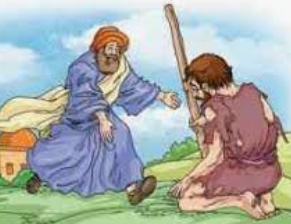 The wise and the foolish builders
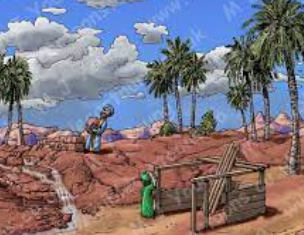